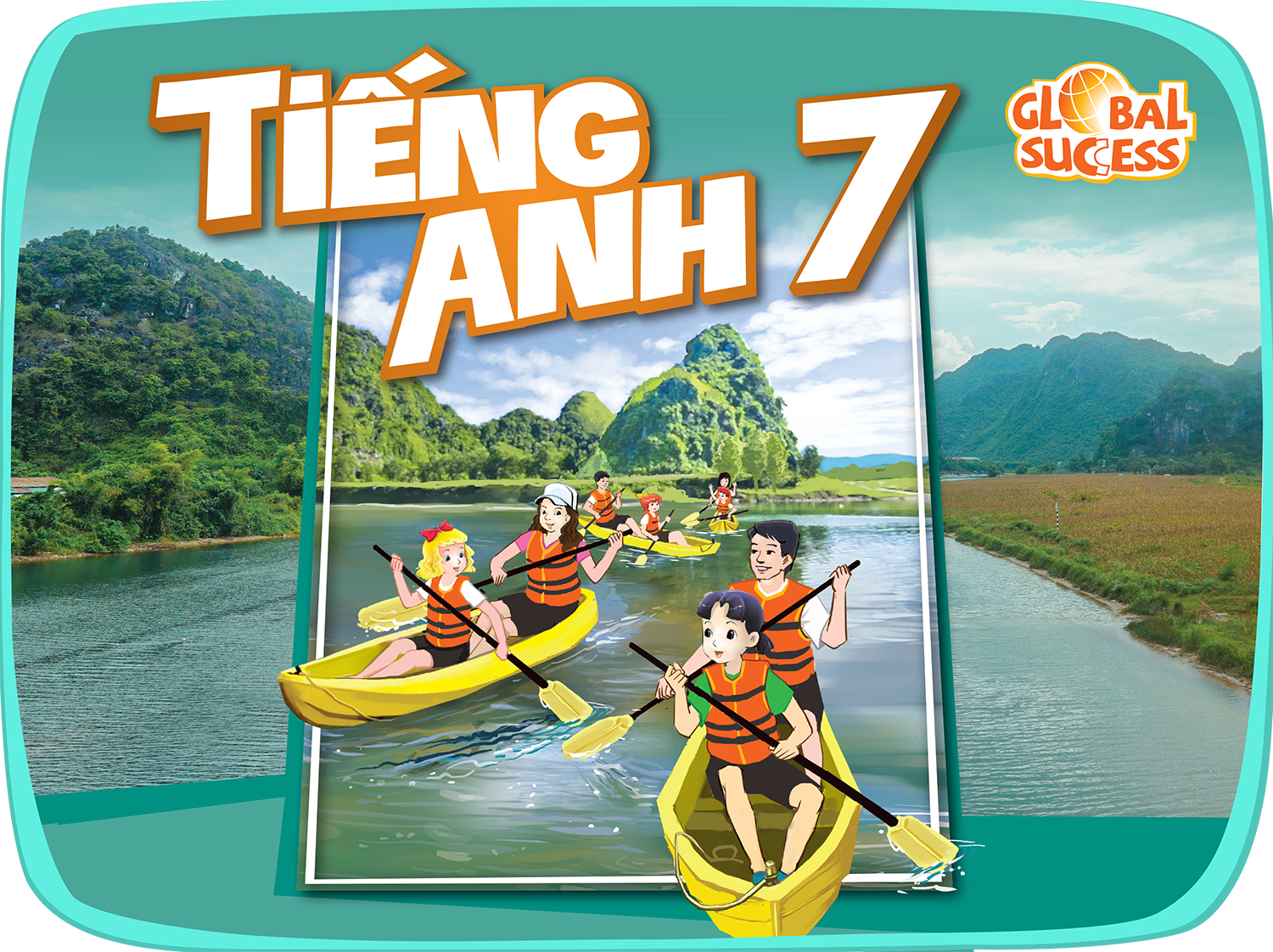 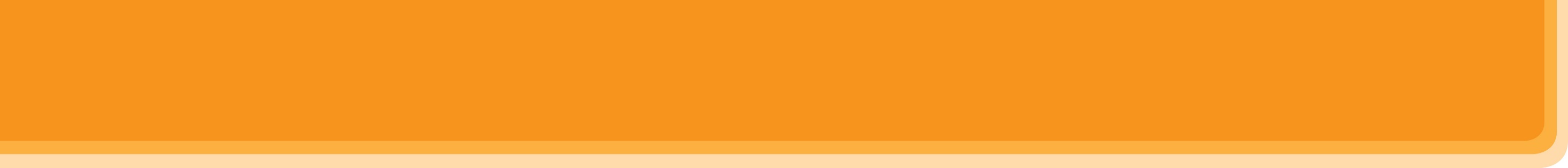 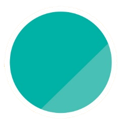 4
Review
UNIT 10 – 11 – 12
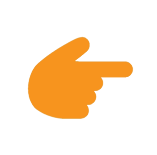 LESSON 1: SKILLS
Unit
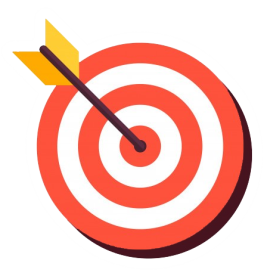 OBJECTIVES
By the end of the lesson, students will be able to:
practice on the vocabulary items and grammar points Ss have already studied and the skills they have practised in Units 10, 11, 12.
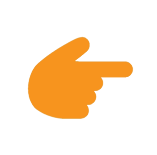 LESSON 2: SKILLS
WARM-UP
Chatting
Task 1: Read the passage. Find a word and a phrase from the passage and write them under their correct pictures. 
Task 2: Choose the correct answer A, B, or C to complete each sentence.
READING
Task 3: Read the list of activities and discuss which ones are energy-saving and which ones are not. Explain your answer. 
Task 4: Listen and complete each sentence with ONE word.
SPEAKING & 
LISTENING
Task 5: Choose one of the future means of transport below. Write a paragraph of about 70 words about it.
WRITING
Wrap-up
Home work
CONSOLIDATION
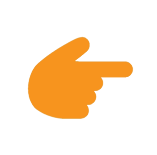 LESSON 2: SKILLS
Chatting
WARM-UP
Aims of the stage:
To increase students’ interest and lead them into the lesson.
ALASKA
[Speaker Notes: Wordwall link to spin the wheel in real time: https://wordwall.net/resource/27022823]
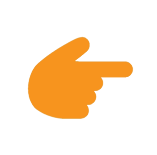 LESSON 2: SKILLS
WARM-UP
Chatting
Task 1: Read the passage. Find a word and a phrase from the passage and write them under their correct pictures. 
Task 2: Choose the correct answer A, B, or C to complete each sentence.
READING
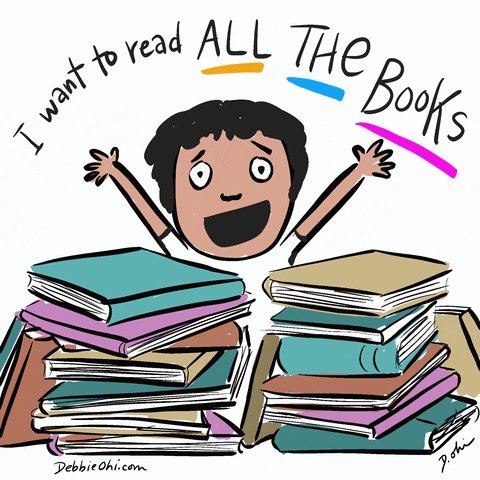 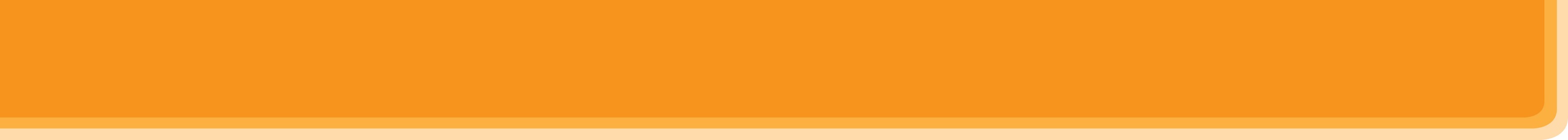 READING
Read the passage. Find a word and a phrase from the passage and write them under their correct pictures.
1
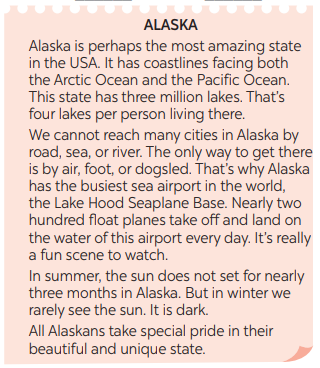 dogsled
float plane
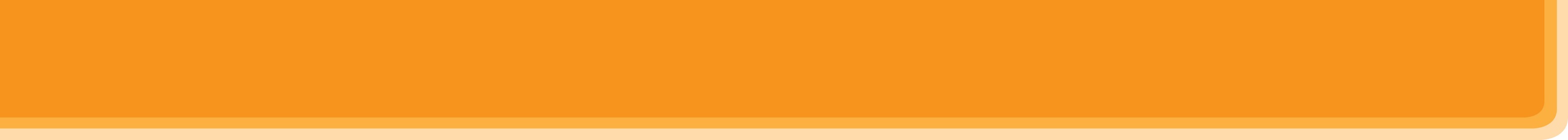 READING
2
Choose the correct answer A, B, or C to complete each sentence.
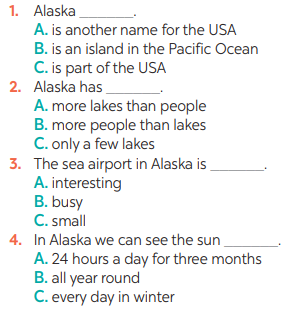 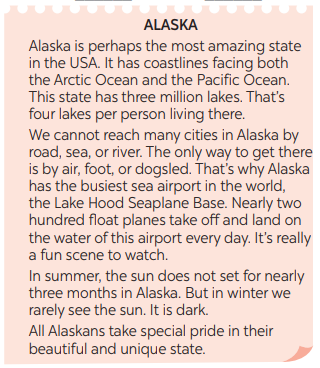 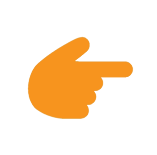 LESSON 2: SKILLS
WARM-UP
Chatting
Task 1: Read the passage. Find a word and a phrase from the passage and write them under their correct pictures. 
Task 2: Choose the correct answer A, B, or C to complete each sentence.
READING
Task 3: Read the list of activities and discuss which ones are energy-saving and which ones are not. Explain your answer. 
Task 4: Listen and complete each sentence with ONE word.
SPEAKING & 
LISTENING
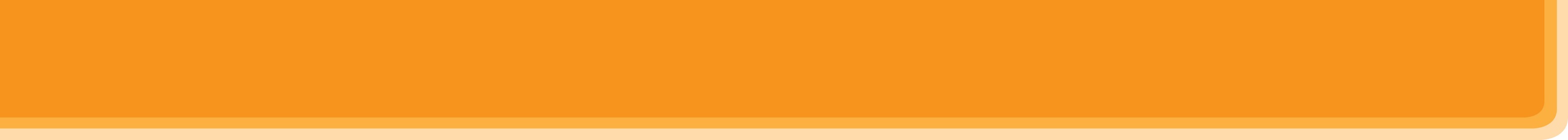 SPEAKING & LISTENING
3
Read the list of activities and discuss which ones are energy-saving and which ones are not. Explain your answer.
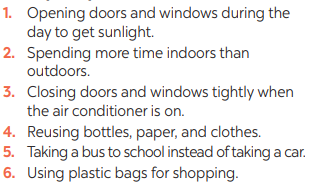 Aim of the task:
To help Ss revise and talk about energy-saving activities.
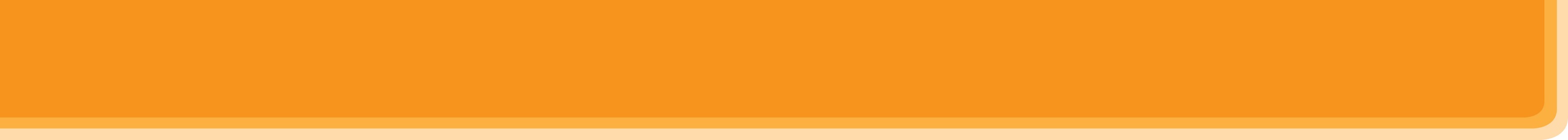 SPEAKING & LISTENING
4
Listen and complete each sentence with ONE word.
Aim of the task:
To help Ss practise listening for specific information.
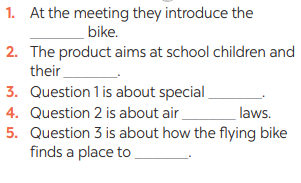 flying
parents
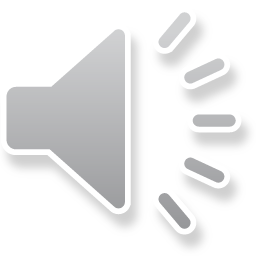 lanes
traffic
land
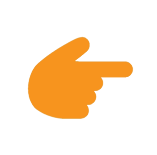 LESSON 2: SKILLS
WARM-UP
Chatting
Task 1: Read the passage. Find a word and a phrase from the passage and write them under their correct pictures. 
Task 2: Choose the correct answer A, B, or C to complete each sentence.
READING
Task 3: Read the list of activities and discuss which ones are energy-saving and which ones are not. Explain your answer. 
Task 4: Listen and complete each sentence with ONE word.
SPEAKING & 
LISTENING
Task 5: Choose one of the future means of transport below. Write a paragraph of about 70 words about it.
WRITING
Wrap-up
Home work
CONSOLIDATION
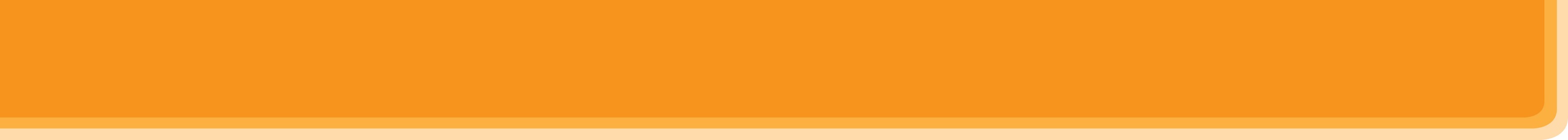 WRITING
5
Choose one of the future means of transport below. Write a paragraph of about 70 words about it.
Aim of the task:
To help Ss practise writing a paragraph describing a future means of transport
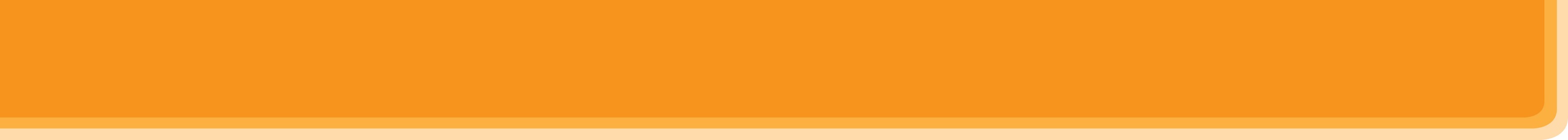 CONSOLIDATION
1
WRAP-UP
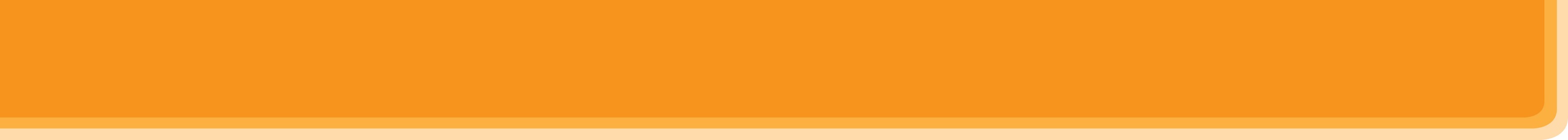 CONSOLIDATION
2
HOMEWORK
Prepare for the next lesson: The last term test.